Khởi Động
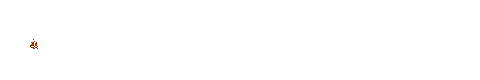 Câu hỏi: vì sao khu vực Đông Nam Á có vị trí địa lý rất quan trọng?
C. Nằm giáp Ấn Độ
A. Nằm giáp Trung Quốc
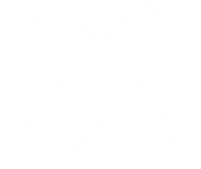 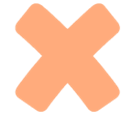 D. Nằm trên con đường nối liền Ấn Độ Dương và Thái Bình Dương
C. Tiếp giáp với khu vực châu á gió mùa
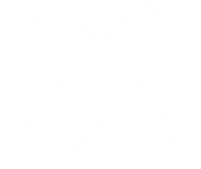 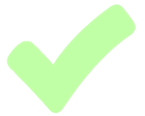 Câu hỏi: khu vực Đông Nam Á được coi là:
C. “Ngã tư đường” của thế giới.
A.  Cầu nối giữa Trung Quốc và Ấn Độ.
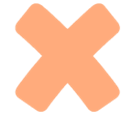 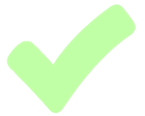 B. “Cái nôi” của thế giới
D. Trung tâm thế giới
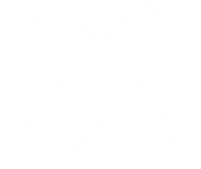 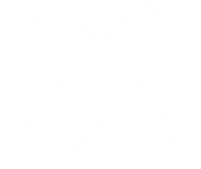 Câu hỏi: đông Nam Á là quê hương của cây trồng nào?
A. Cây lúa
C. Cây gia vị
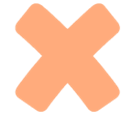 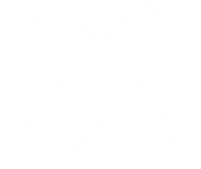 B. Các cây lương thực và gia vị
D. Cây lúa nước
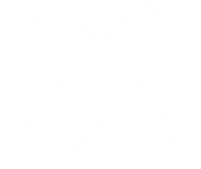 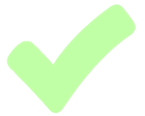 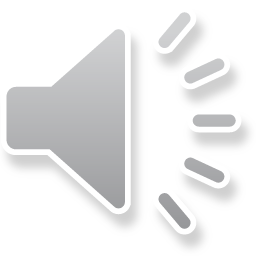 CHƯƠNG 4.
 ĐÔNG NAM Á TỪ NHỮNG THẾ KỈ TIẾP GIÁP CÔNG NGUYÊN ĐẾN THẾ KỈ X
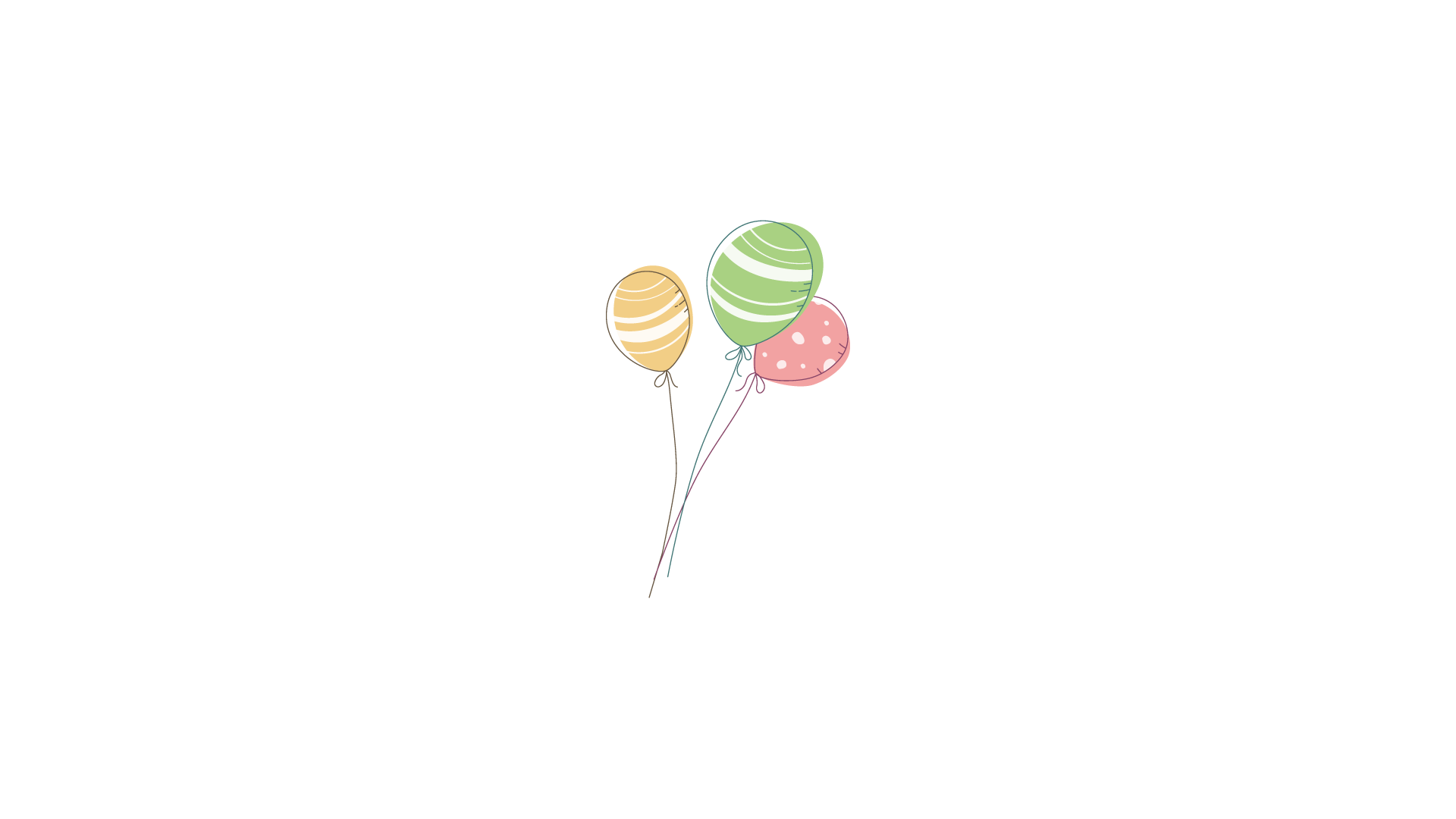 BÀI 11.
Các quốc gia sơ kì ở Đông Nam Á (tiếp theo)
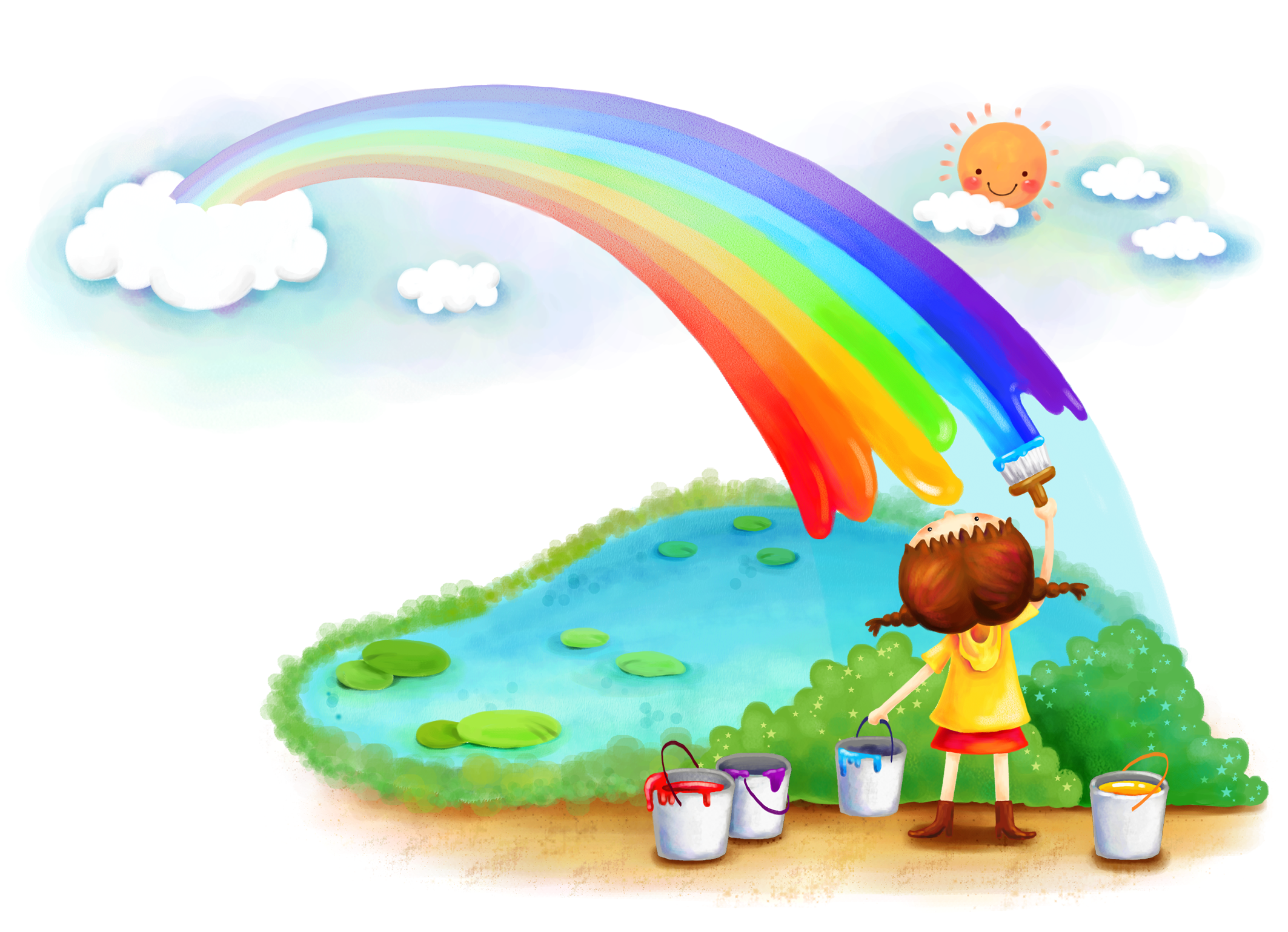 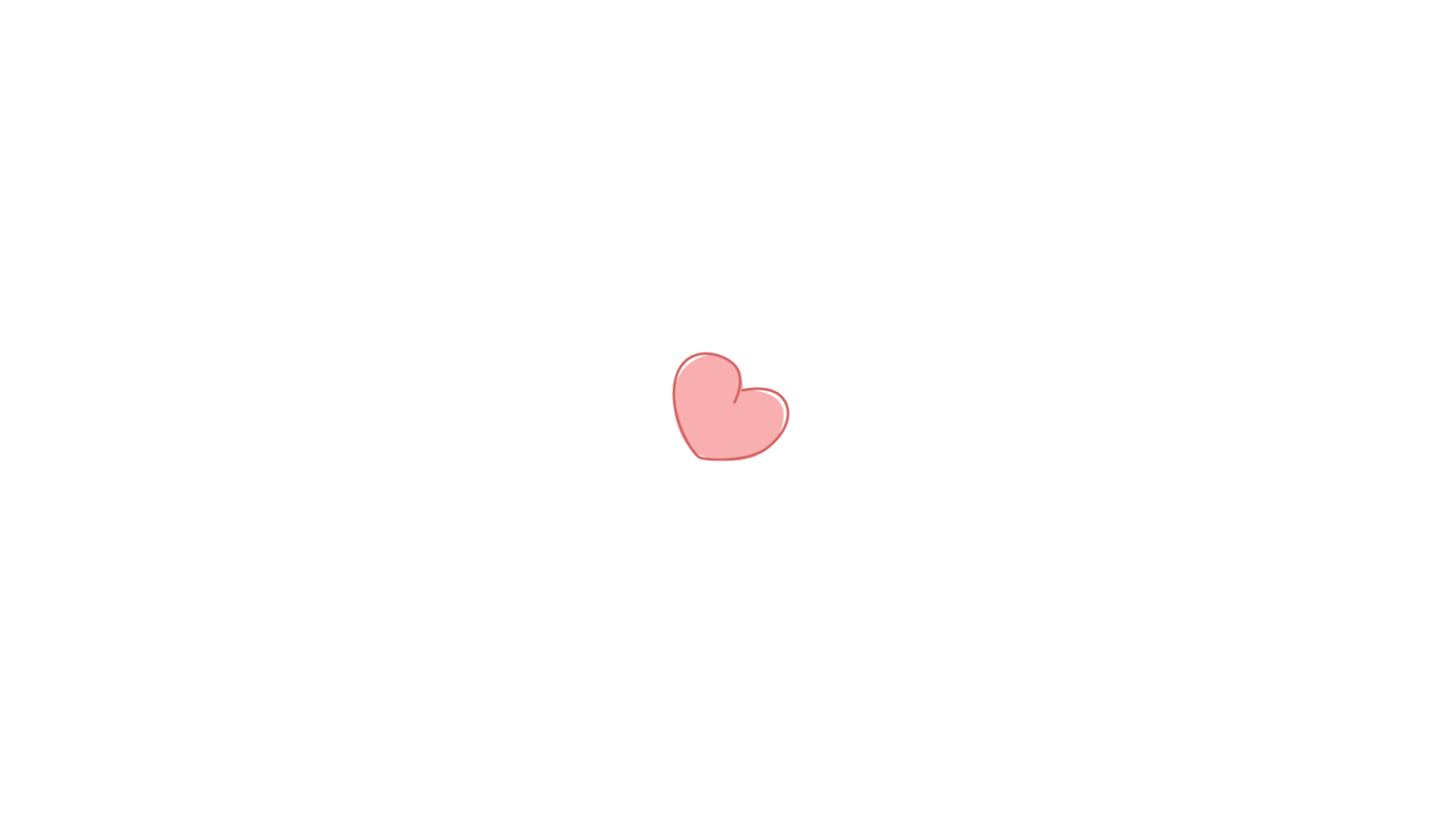 汇报人：千库网
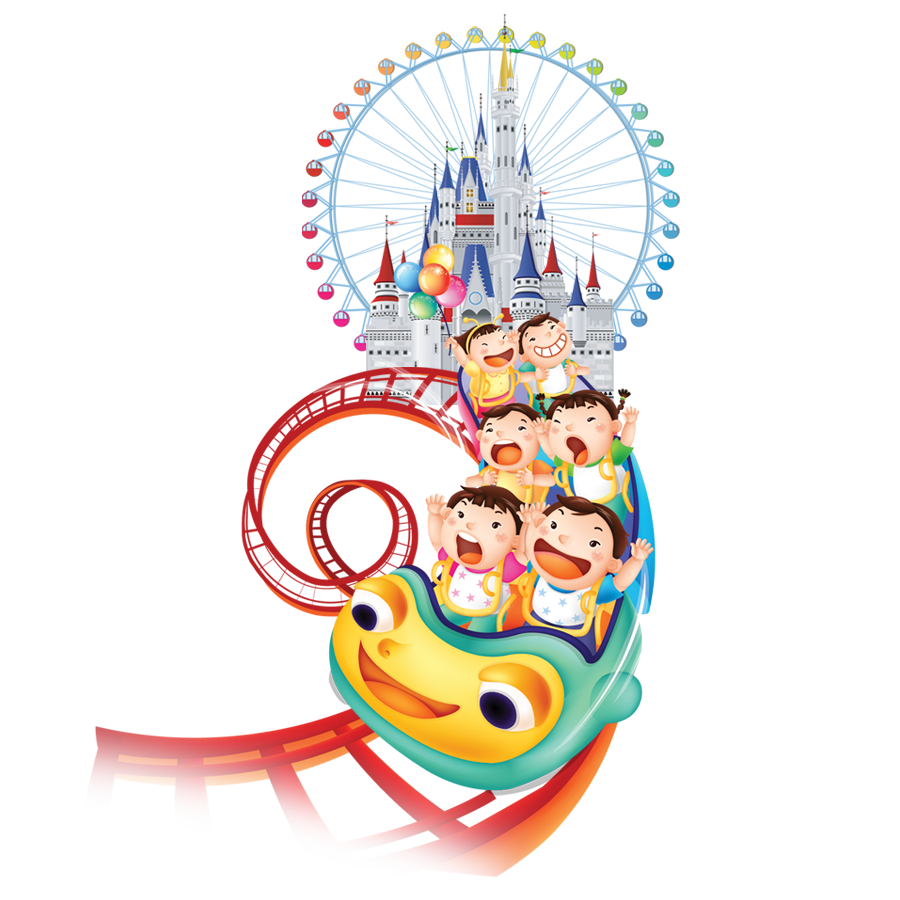 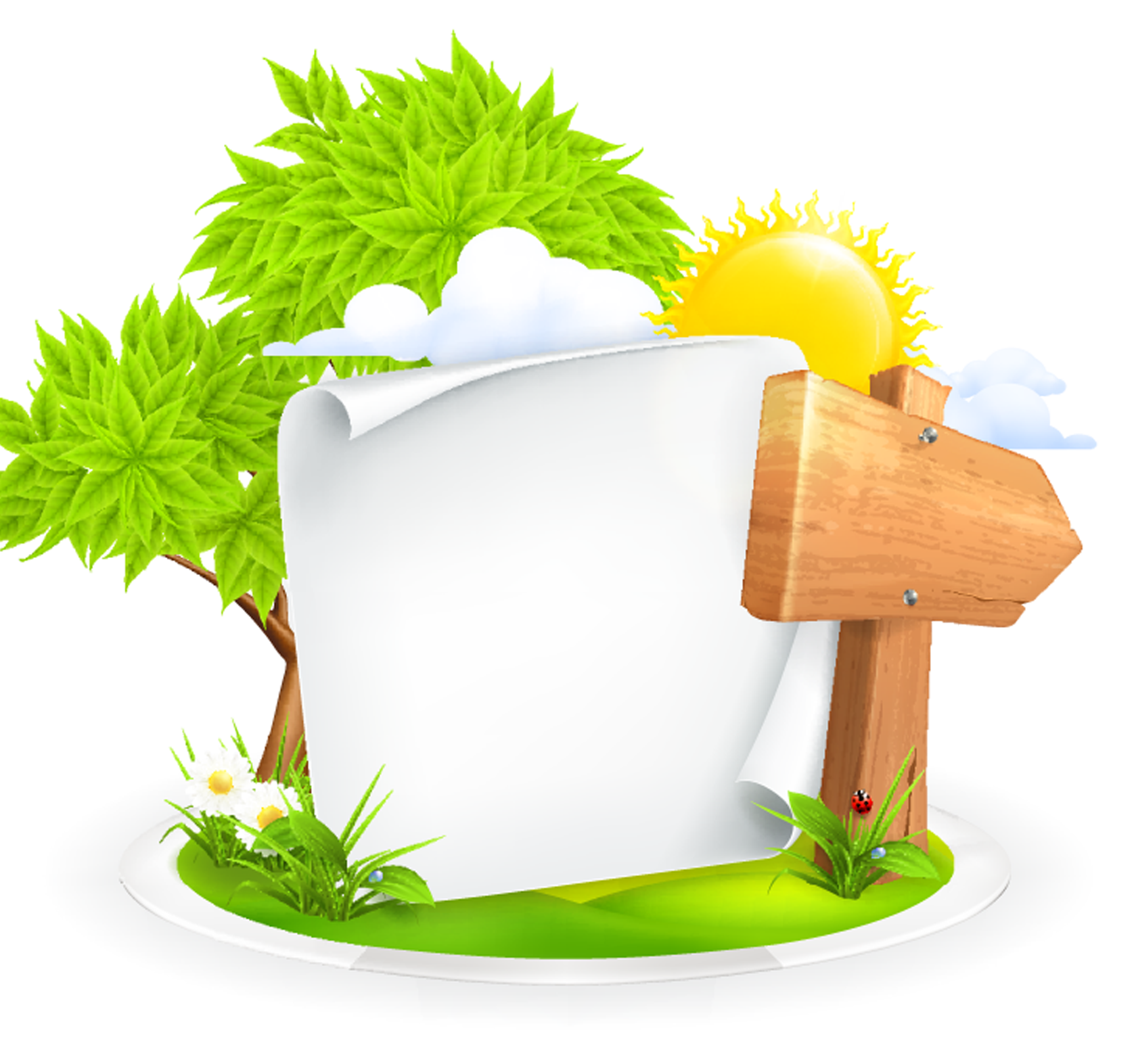 2. Quá trình hình thành các quốc gia sơ kì ở Đông Nam Á
HOẠT ĐỘNG NHÓM - “KHĂN TRẢI BÀN” - 7 PHÚT
Ý kiến cá nhân
1
- Em hãy cho biết cơ sở hình thành các quốc gia sơ kì ở Đông Nam Á?
- Chỉ trên lược đồ H1 (T52) một số quốc gia sơ kì ở Đông Nam Á?
- Tư liệu và hình 2, 3 (T53) chứng tỏ điều gì về giao lưu thương mại của các quốc gia sơ kì Đông Nam Á vào những thế kỉ đầu Công nguyên?
Ý kiến cá nhân
Ý kiến cá nhân
4
2
3
Ý kiến cá nhân
HOẠT ĐỘNG NHÓM - “KHĂN TRẢI BÀN” - 7 PHÚT
Ý kiến cá nhân
1
Chỉ trên lược đồ H1 (T52) một số quốc gia sơ kì ở Đông Nam Á?
Ý kiến cá nhân
Ý kiến cá nhân
4
2
3
Ý kiến cá nhân
Cơ sở hình thành
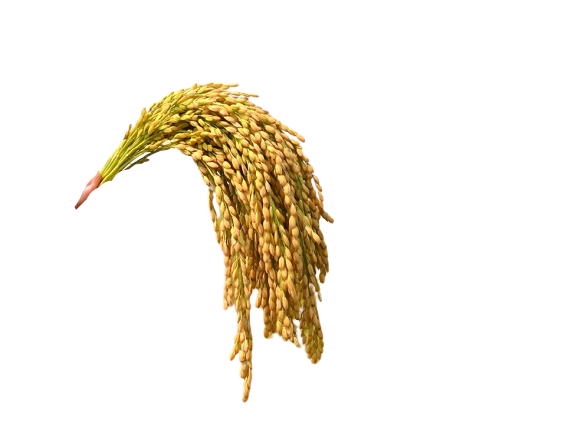 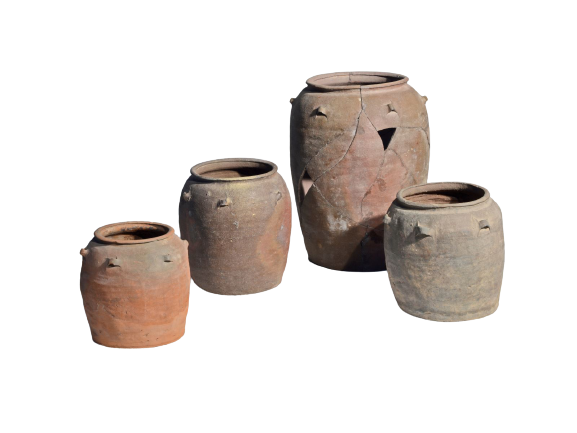 Nông nghiệp lúa nước
Làm gốm
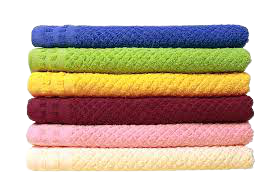 Rèn sắt
Dệt lụa
HOẠT ĐỘNG NHÓM - “KHĂN TRẢI BÀN” - 7 PHÚT
Ý kiến cá nhân
1
Em hãy cho biết cơ sở hình thành các quốc gia sơ kì ở Đông Nam Á?
Ý kiến cá nhân
2
Ý kiến cá nhân
4
3
Ý kiến cá nhân
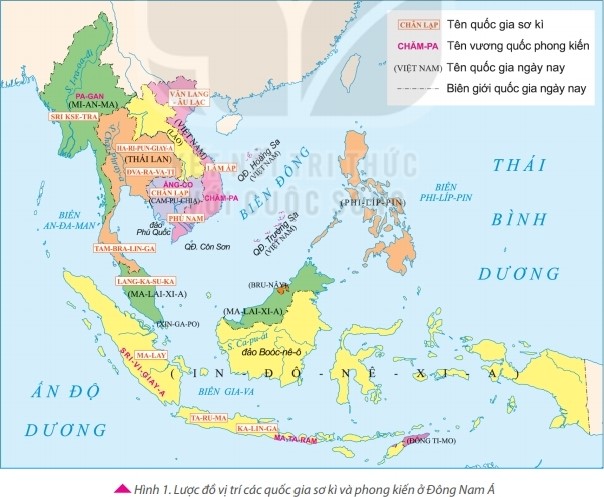 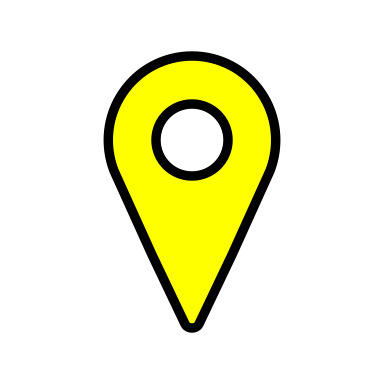 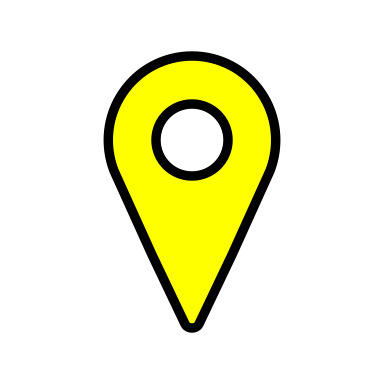 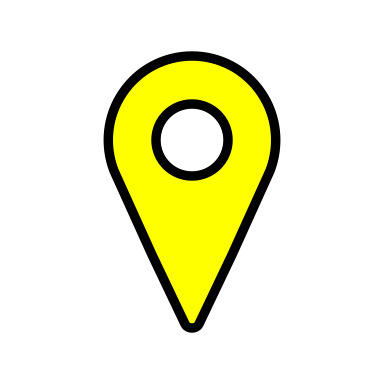 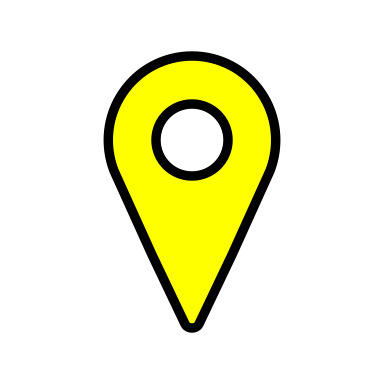 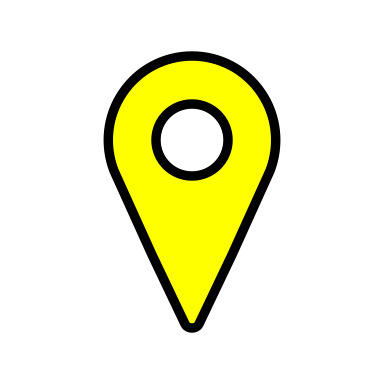 HOẠT ĐỘNG NHÓM - “KHĂN TRẢI BÀN” - 7 PHÚT
Ý kiến cá nhân
1
- Tư liệu và hình 2, 3 (T53) chứng tỏ điều gì về giao lưu thương mại của các quốc gia sơ kì Đông Nam Á vào những thế kỉ đầu Công nguyên?
Ý kiến cá nhân
Ý kiến cá nhân
4
2
3
Ý kiến cá nhân
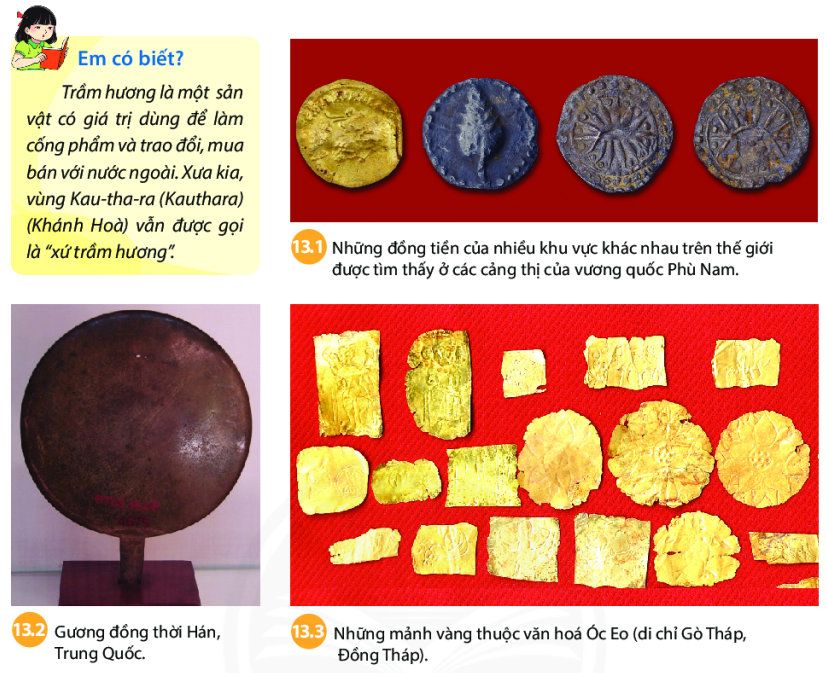 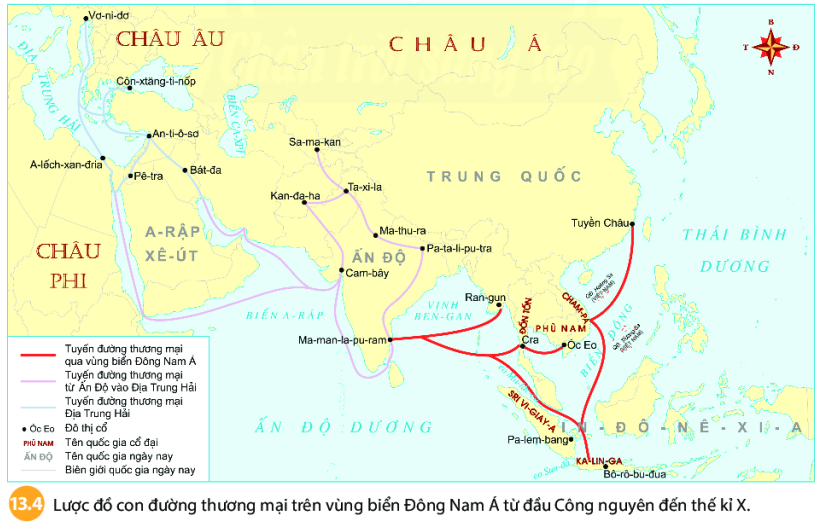 2 bức hình này chứng tỏ điều gì về giao lưu thương mại của các quốc gia sơ kì Đông Nam Á vào những thế kỉ đầu Công nguyên?
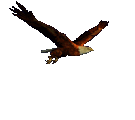 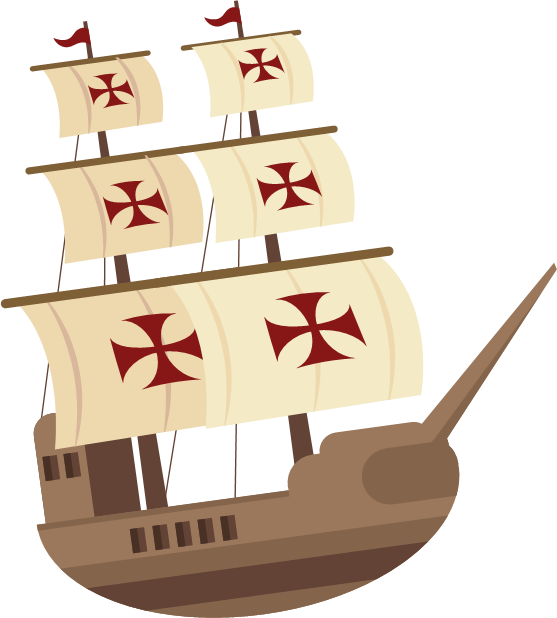 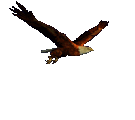 Thương nghiệp phát triển. Xuất hiện một số thành thị sầm uất như Óc eo (Việt Nam), Ta-cô-la (bán đảo Mã Lai, thuộc Thái Lan)
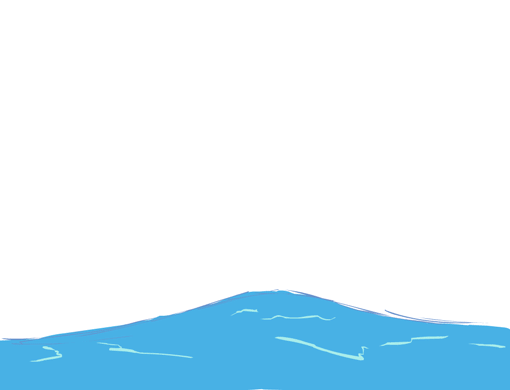 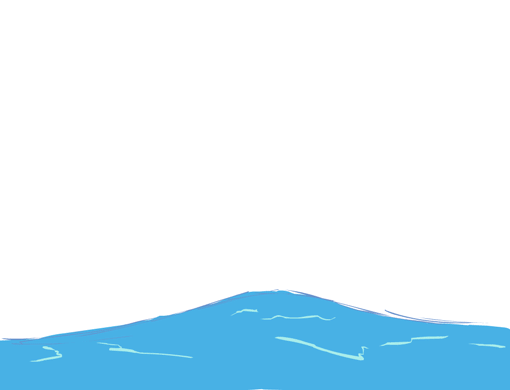 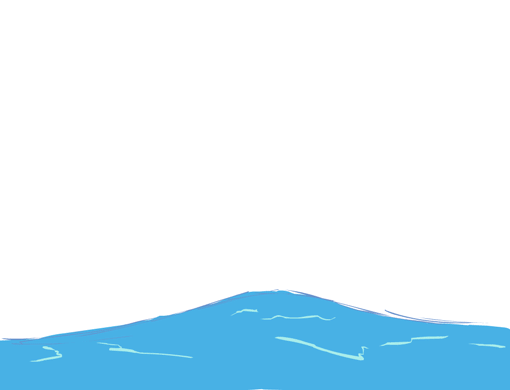 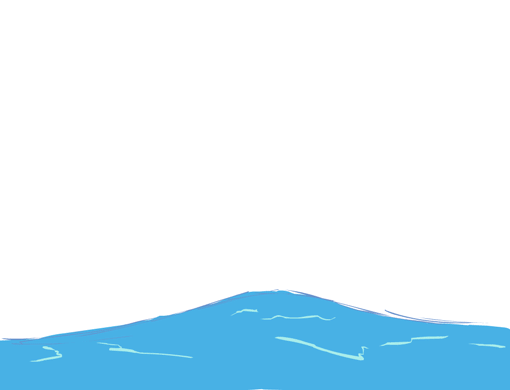 2. Quá trình hình thành các quốc gia sơ kì ở Đông Nam Á
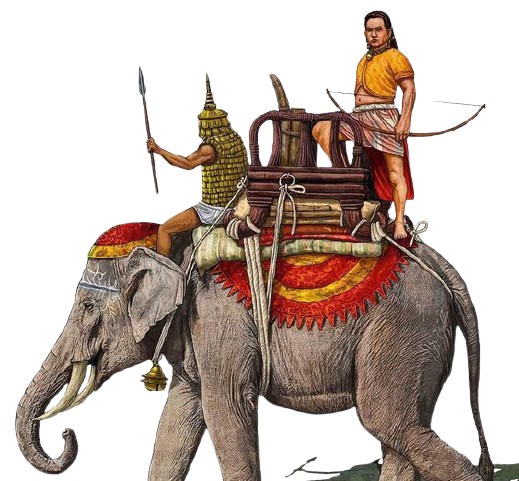 - Khoảng thế kỷ VII TCN đến VII, xuất hiện 1 số quốc gia sơ kì như: Văn Lang – Âu Lạc, Chăm pa, Phù Nam (Việt Nam), và một số nước như Thái Lan,  In–đô-nê-xi-a.
- Thương nghiệp phát triển. Xuất hiện một số thành thị sầm uất như Óc eo (Việt Nam), Ta-cô-la (bán đảo Mã Lai, thuộc Thái Lan).
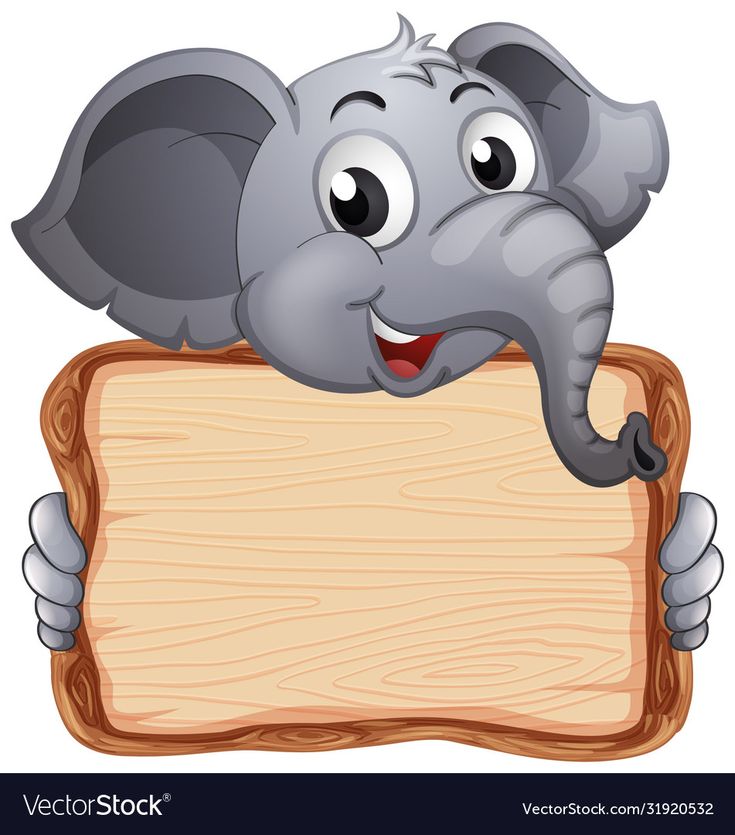 Luyện tập
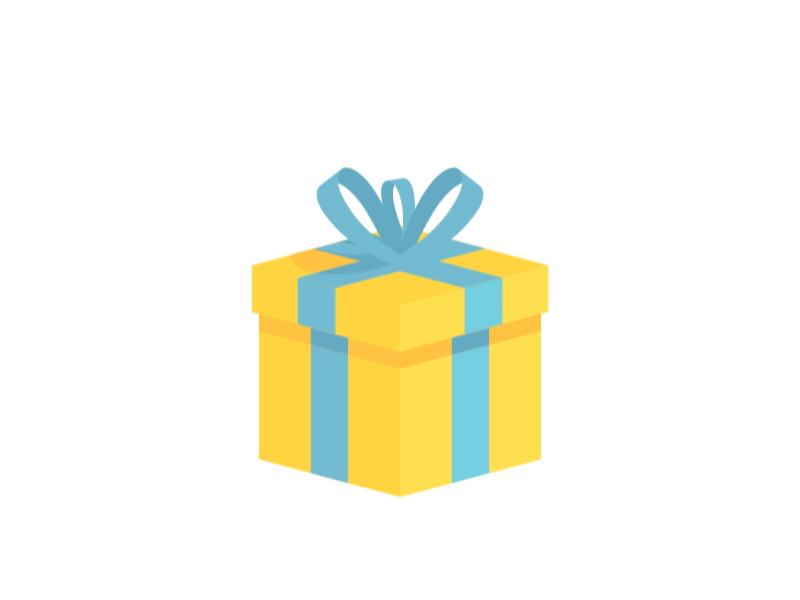 Câu 1. Các quốc gia sơ kì Đông Nam Á ra đời vào khoảng thời gian nào?
Bạn được thêm 1 lượt
Từ thế kỉ VII TCN đến thế kỉ VII.
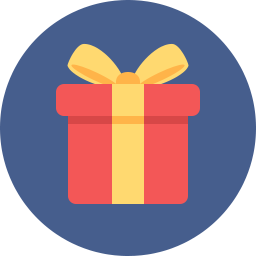 Quà
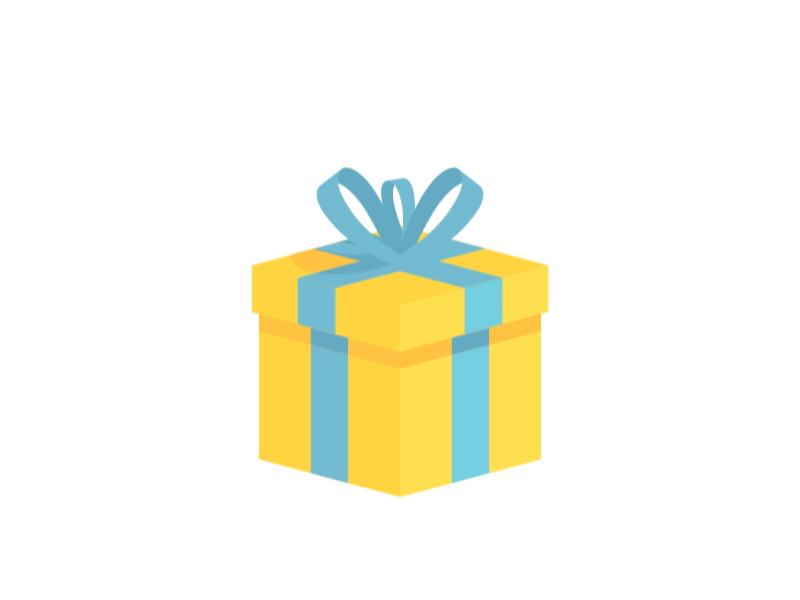 Câu 2: Ý nào sau đây không phản ánh đúng cơ sở hình thành của các quốc gia sơ kì ở Đông Nam Á?
Bạn được tặng 1 chuyến đi châu Phi bằng xe ngựa
Thương mại đường biển rất phát triển.
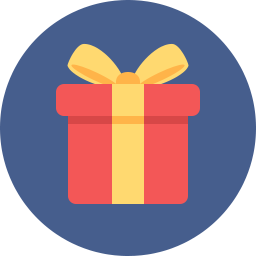 Quà
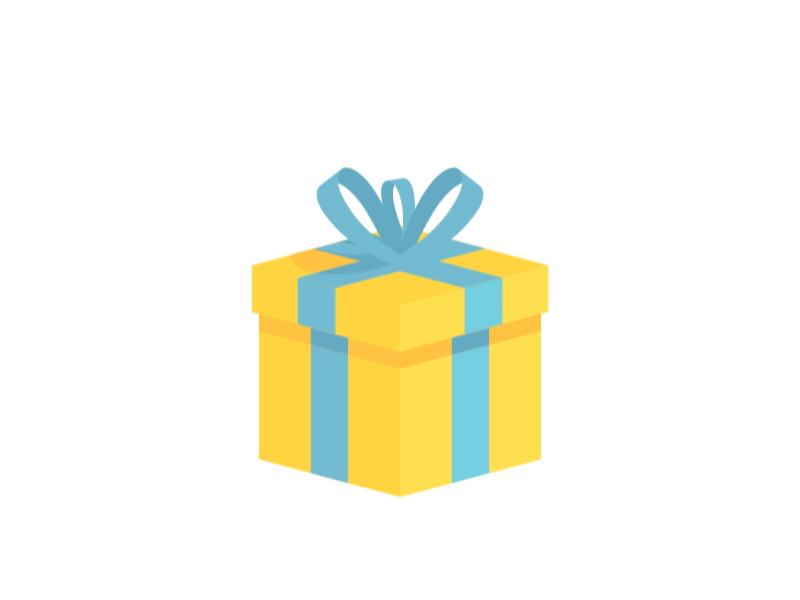 Câu 3: đoạn tư liệu trong SGK trang 52 chứng tỏ điều gì về tình hình kinh tế của các quốc gia sơ kì trong khu vực
Bạn được tặng 1 tràng vỗ tay
Đã có sự giao lưu buôn bán với nhiều nước khác
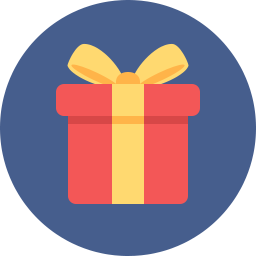 Quà
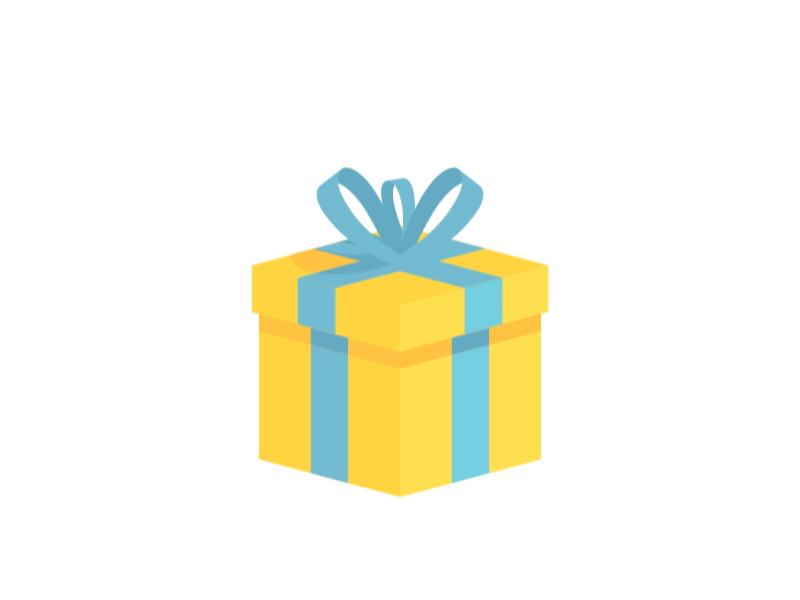 Câu 4: theo em nét tương đồng về kinh tế của các quốc gia sơ kì Đông Nam Á so với Hy Lạp và La Mã cổ đại là gì
Bạn được tặng 1 cái bắt tay của bạn kế bên
Thương mại đường biển thông qua các hải cảng
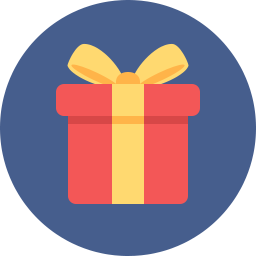 Quà
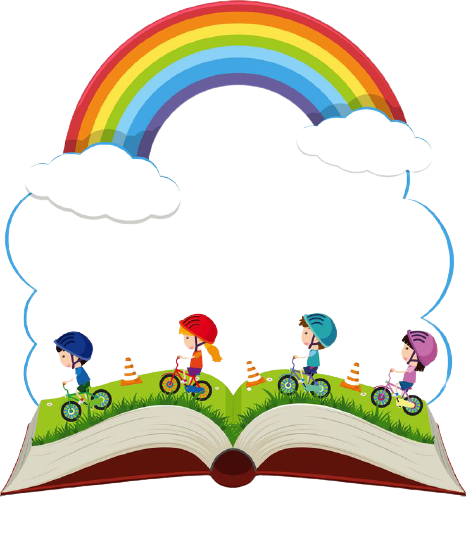 Vận dụng
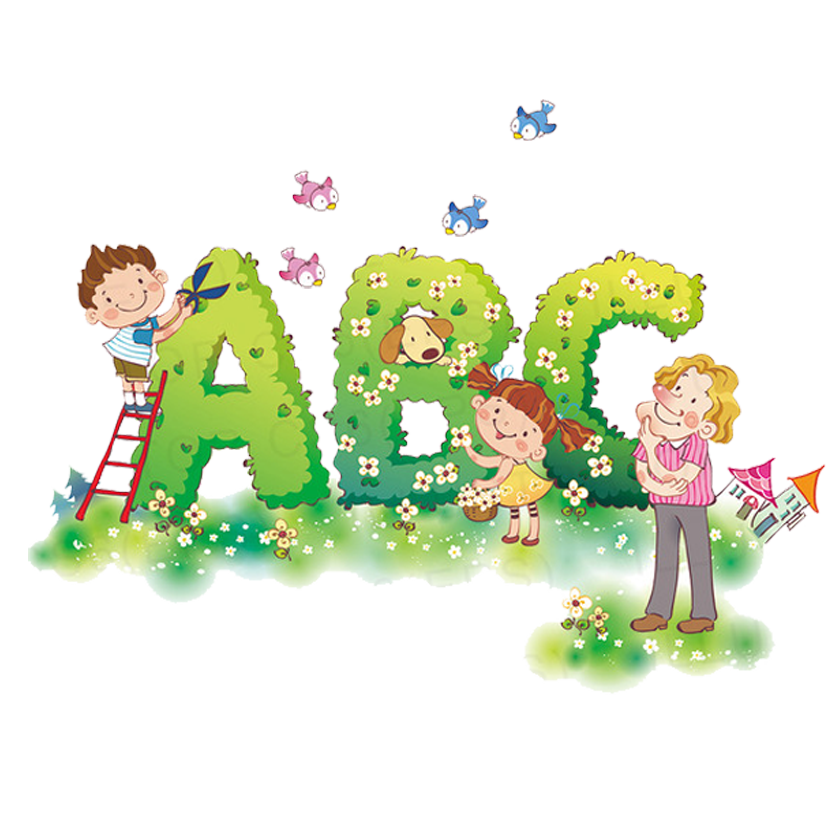 Vận dụng
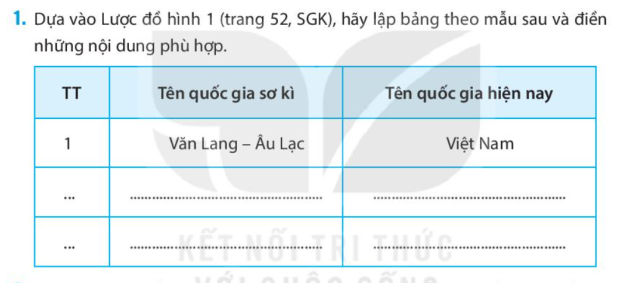 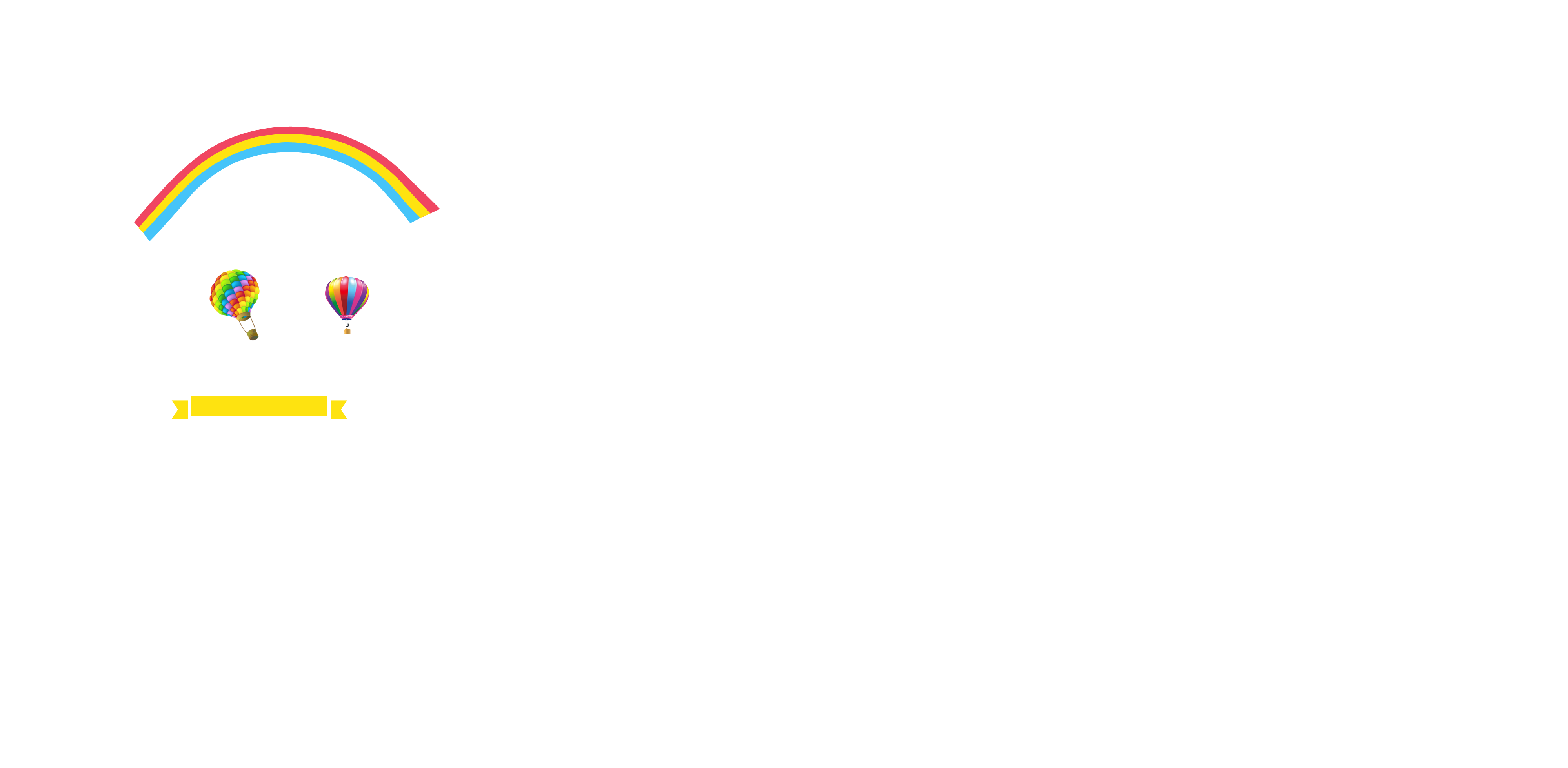 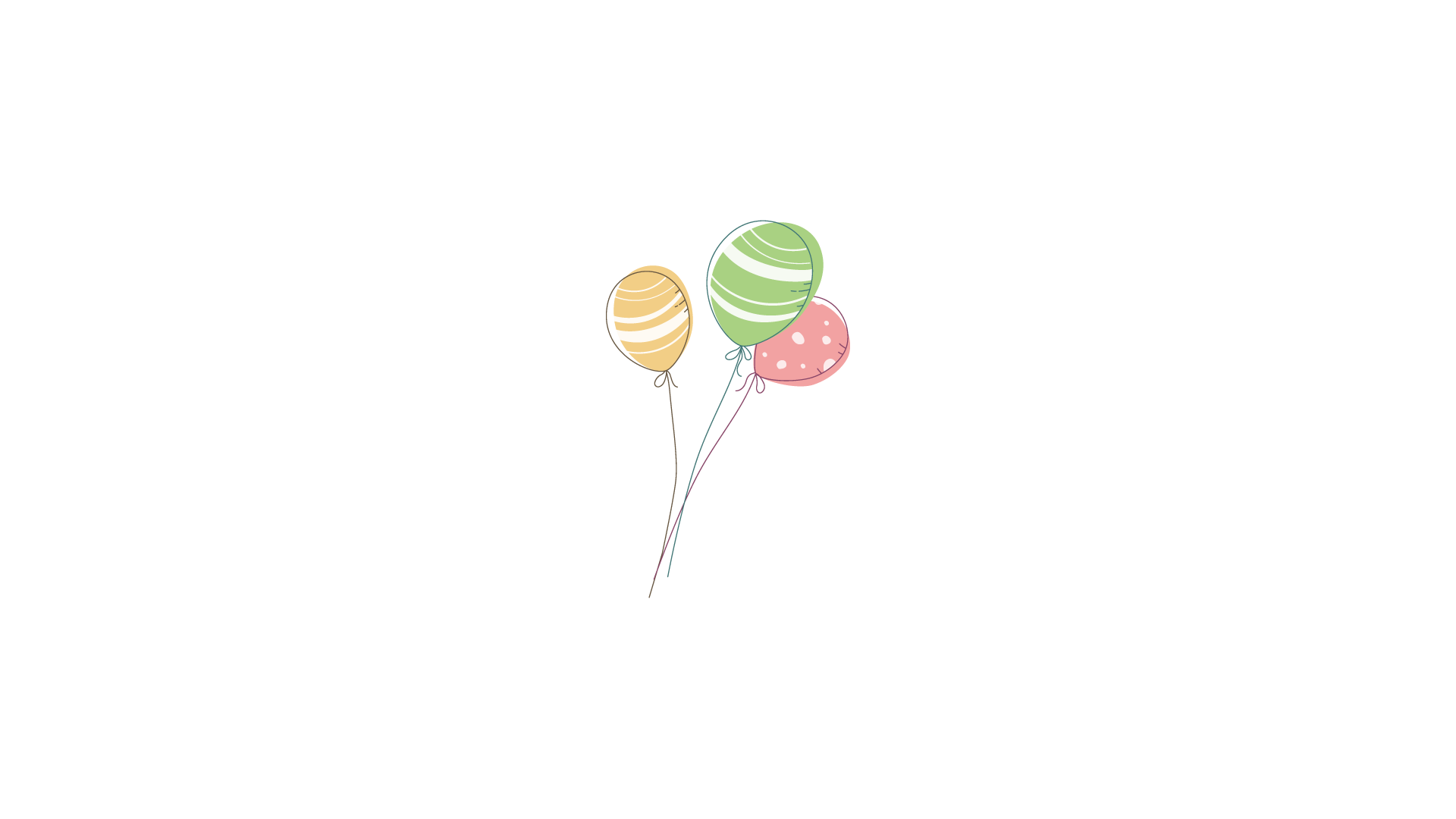 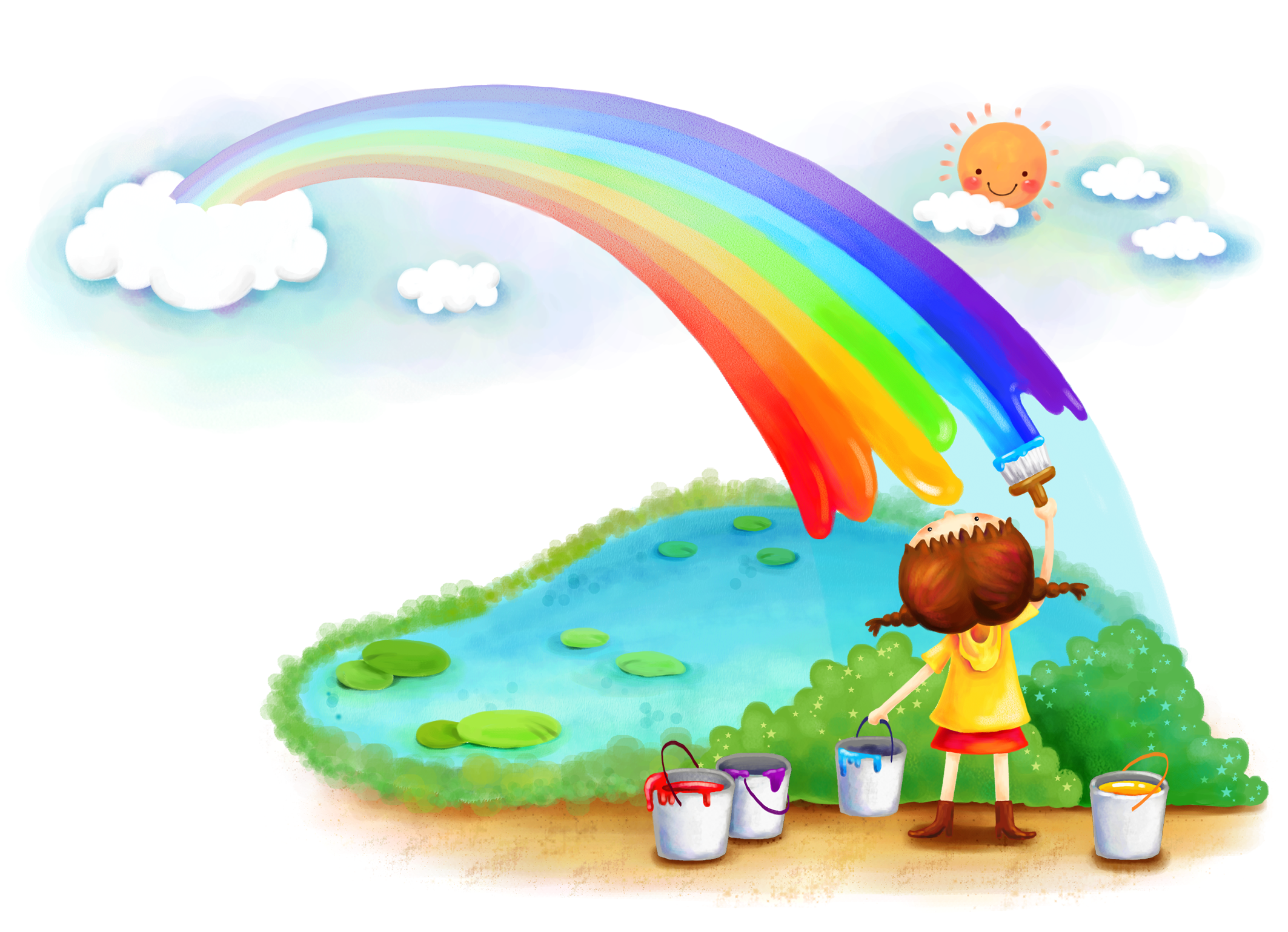 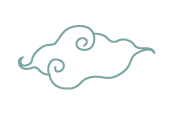 Hẹn gặp lại các em!
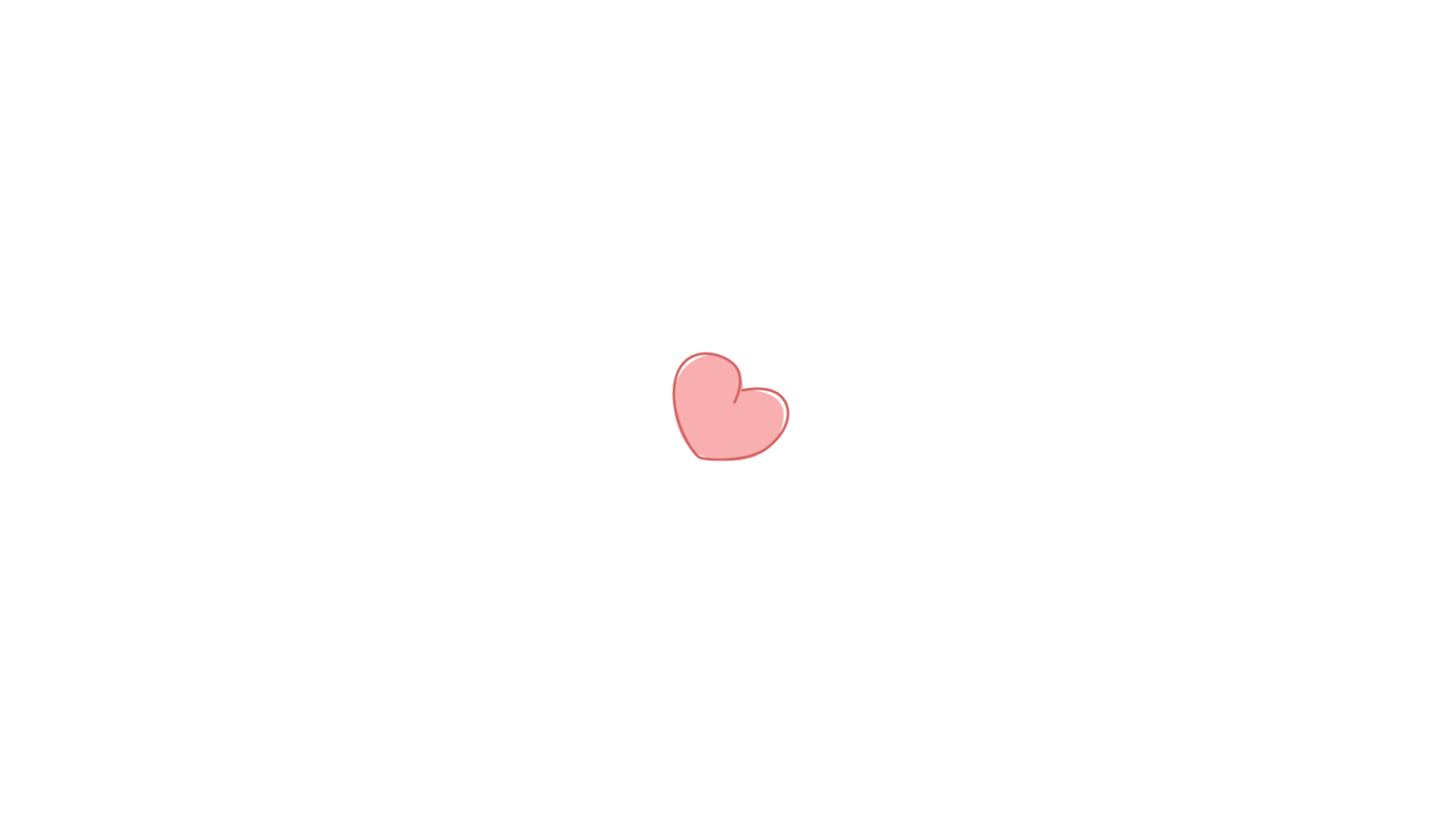